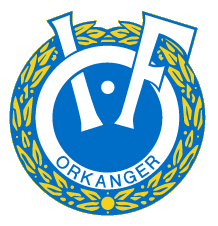 ORGANISASJONSKARTfor
Orkanger Idrettsforening
Hovedstyret
Avdelinger sport/aktivitet
Utvalg og komiteer.
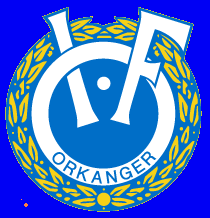 Ikke etablert/inaktiv
Fotball
Ski
Ulvåshytta
Anlegg/klubbbhus
Turn
Skotthyll
Ulvåsveien
Håndball
Orientering
Valgkomite
Stikomite
Atlet
Kontrollkomite
Svømming
Hederskomite
Skøyter
Friidrett
Dans
Flerbrukshus
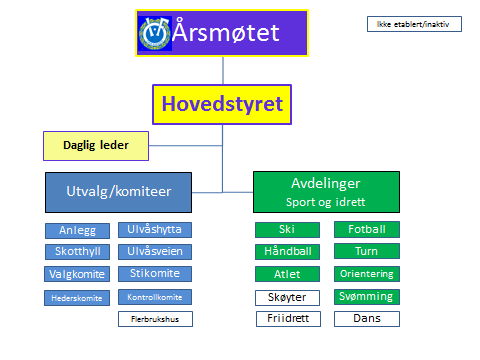 Hovedstyret
Hovedstyret SKAL bestå
Av 7 medlemmer der leder
og nestleder skal velges på årsmøtet.
Andre funksjoner som detSKAL utpekes ansvarlige på er: 
Politiattester
Økonomi
Materiell
Barneidrettsansvarlig
 

Styret skal ha 3 
varamedlemmer.
Daglig leder skal fungere
Som styrets sekretær.
Daglig Leder
Styrets sekretær
LEDER
Styrets leder
STYREMEDLEM
xxxxx
NESTLEDER
STYREMEDLEM
xxxxx
STYREMEDLEM
xxxxx
STYREMEDLEM
xxxxx
STYREMEDLEM
xxxxx
VARAMEDLEM
xxxxx
VARAMEDLEM
xxxxx
VARAMEDLEM
xxxxx
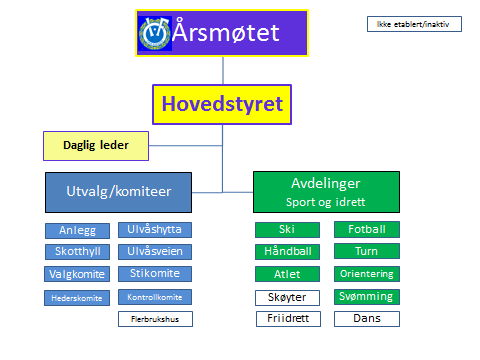 Sport og idrett
Styret i avdelinger sport
Skal bestå av 5-7 personer
Der leder og nestleder skal
Velges på årsmøtet.Andre funksjoner som  detSKAL være utpekt ansvarlige er på 
Politiattester
Økonomi/kasserer
Sekretær
Materiell
Barneidrettsansvarlig
Styret kan ha 1-3 
Varamedlemmer.
LEDER
Styrets leder
STYREMEDLEM
xxxxxx
STYREMEDLEM
Nestleder
STYREMEDLEM
xxxxx
STYREMEDLEM
xxxxx
STYREMEDLEM
xxxxx
STYREMEDLEM
xxxxx
VARAMEDLEM
xxxxx
VARAMEDLEM
xxxxx
VARAMEDLEM
xxxxx
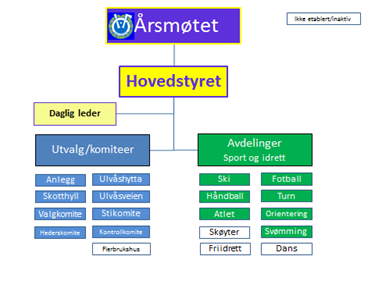 Utvalg/komiteer
Faste  utvalg og komiteer kan
bestå av 1-5personer.
Utvalget kan ha 0-3 vara-
medlemmer.
Utvalget skal utpeke/velge  en
leder .Det skal skrives referat fra
møter avholdt i utvalg og 
komiteer.
Utvalgene og komiteene
SKAL ivareta funksjoner som: 
Økonomi/kasserer
Sekretær.
Materiell
der det er nødvendig.
LEDER
Styrets leder
STYREMEDLEM
xxxx
STYREMEDLEM
xxxx
STYREMEDLEM
VARAMEDLEM
xxxxx
VARAMEDLEM
xxxxx
VARAMEDLEM
xxxxx